The Power of Gratitude for Personal and Professional Growth
Laura McMullin PhD
UCLA Teacher Education Program
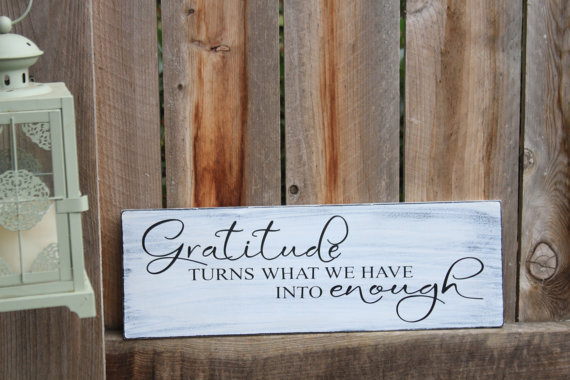 Physical Health
Gratitude Research
Relationships
Psychological Wellbeing
Dr. Robert Emmons
The worlds leading 
scientific expert on gratitude
Psychology Professor - UC Davis

Thanks! How the 
New Science of Gratitude 
Can Make You Happier
Definition of GratitudeTwo Components
1. It’s an affirmation of goodness. 
“We affirm that there are good things in the world, gifts, and benefits we’ve received. This doesn’t mean life is perfect; it doesn’t ignore complaints, burdens, and hassles. But when we look at life as a whole, gratitude encourages us to identify some amount of goodness in our lives.”
							~ 	Dr. Robert Emmons
Definition of GratitudeTwo Components
2. Affirming where the goodness comes from. 
“We recognize the sources of this goodness as being outside of ourselves. True gratitude involves a humble dependence on others: we acknowledge that other people—or even higher powers, if you’re of a spiritual mindset—gave us many gifts, big and small, to help us achieve in our lives”    		
							~ 	Dr. Robert Edmmons
Gratitude Experiment
Journals to 300 people
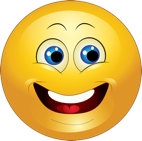 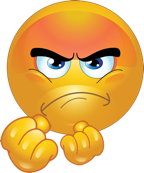 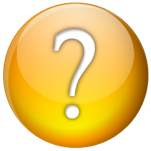 Write Daily Lists
Findings:
Higher Level of Wellbeing
Slept Better
Exercised More
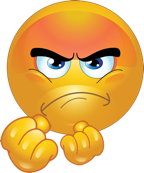 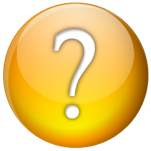 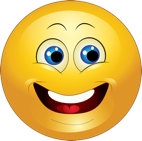 Key Findings:People who practice gratitude consistently 
report a host of benefits
Let’s Practice!
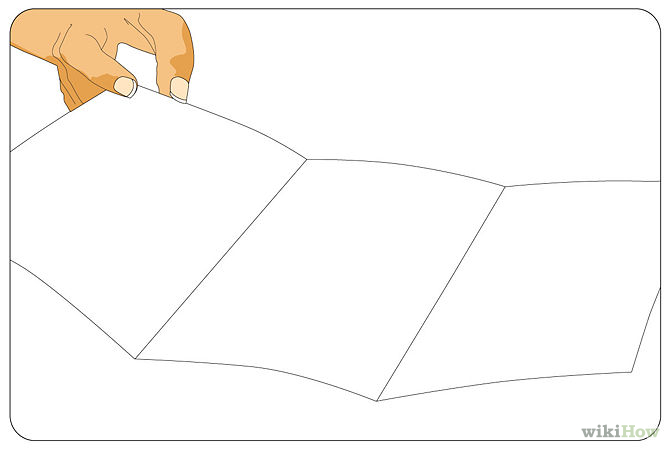 People
Places
Things
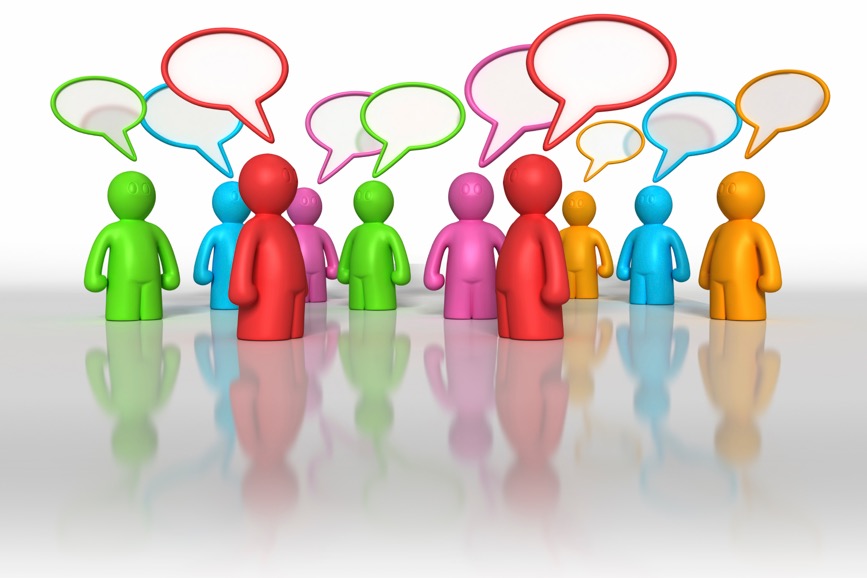 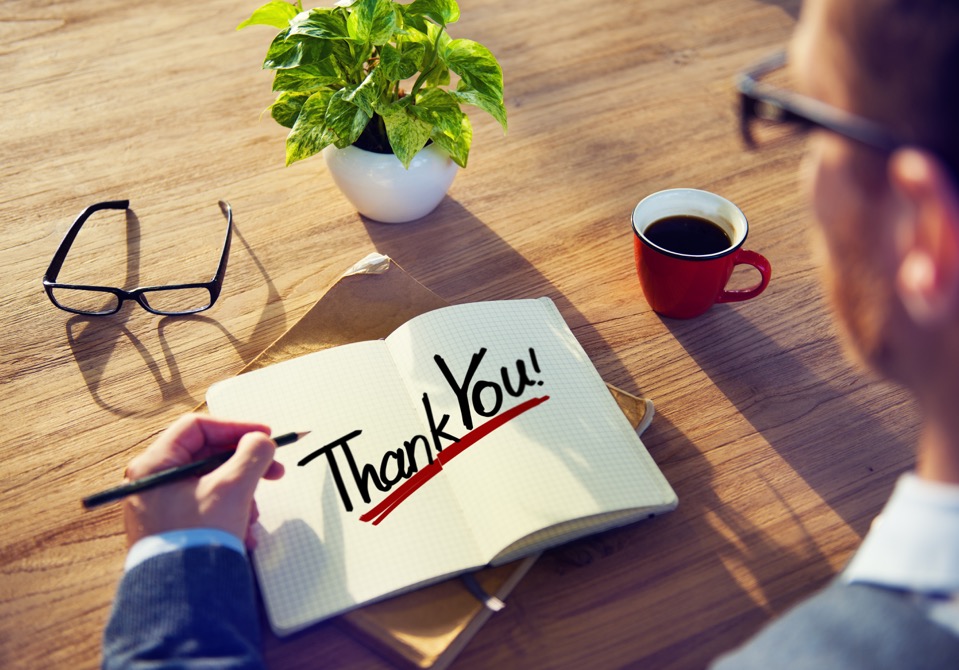 Gratitude at Work
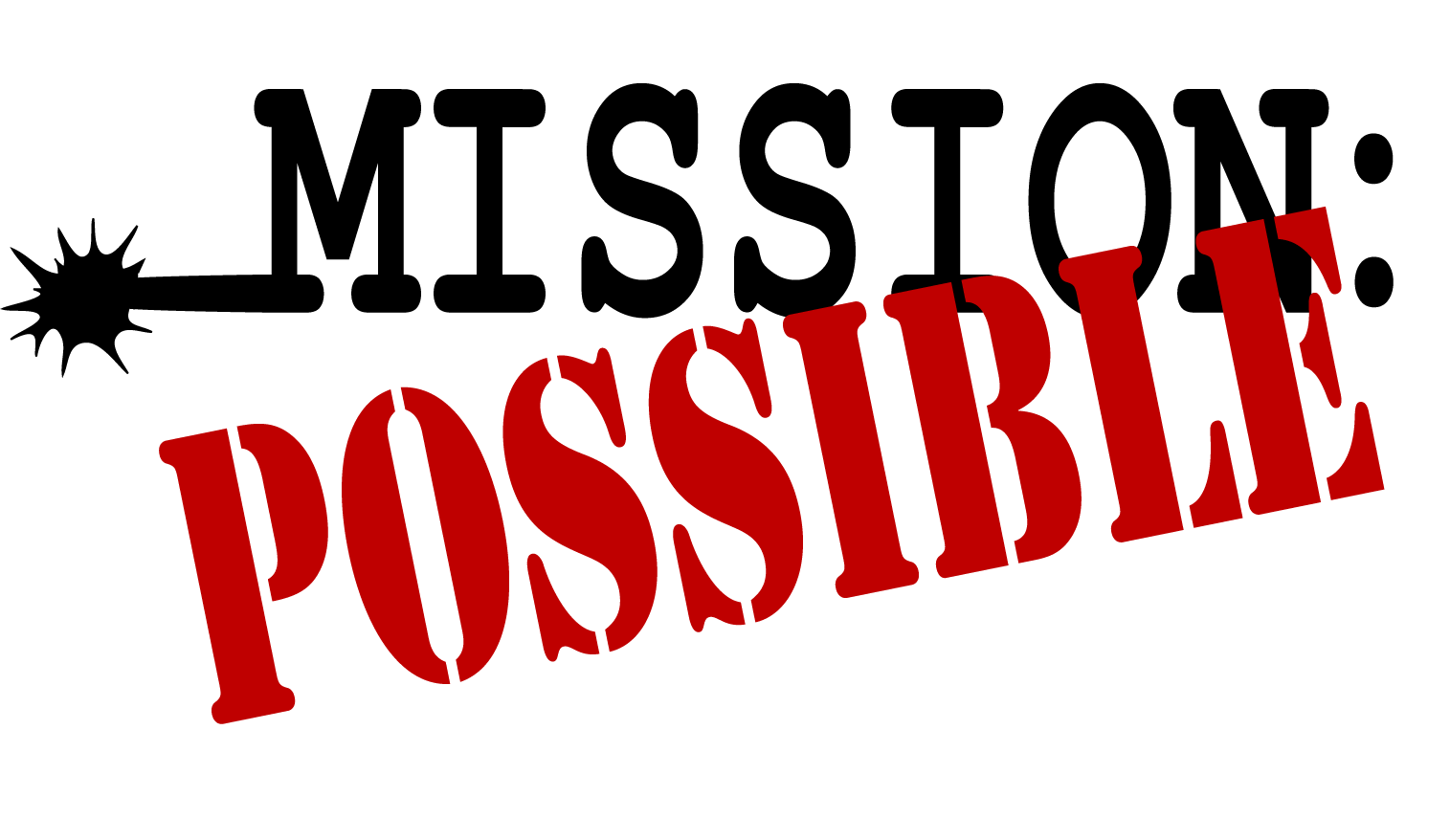 By the end of this weekend…Express Gratitude
Wonderful Resources
www.greatergood.berkeley.edu
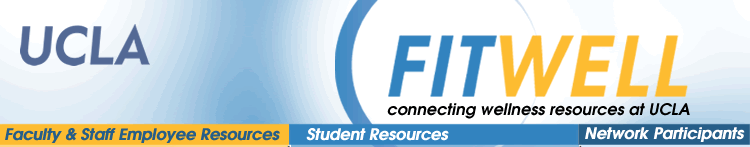 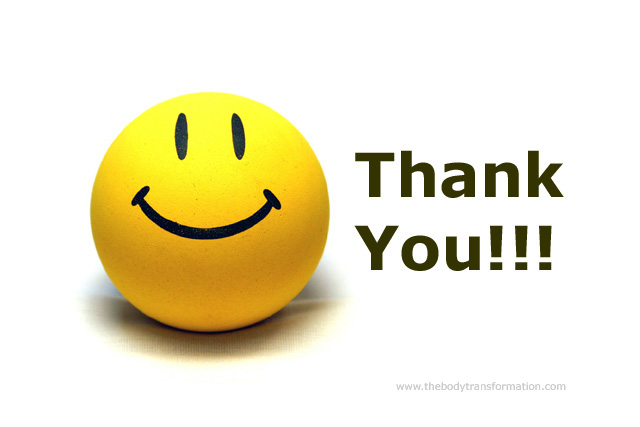 Sincerely Grateful,
 
Laura McMullin PhD 
mcmullin@gseis.ucla.edu